Использование активных педагогических технологий в различных направлениях коррекционной работы с дошкольниками
Подготовила учитель-логопед Загороднева И.П.

Москва, 2014 год
ОСНОВНЫЕ  НАПРАВЛЕНИЯ  РАБОТЫ:
*диагностическое

*коррекционное

*методическое

*консультативное
1. ДИАГНОСТИЧЕСКОЕ НАПРАВЛЕНИЕ(этапы работы):
*определение уровня речевого развития всех детей посещающих детский сад (дошкольное отделение): экспресс-диагностика в форме коллективных игровых заданий
*выявление детей, нуждающихся в логопедической помощи, и детей «группы риска»: углубленная диагностика в форме коллективных и индивидуальных игровых заданий
*формирование подгрупп с учетом видов речевых нарушений у детей: на основе данных, полученных в ходе двух первых этапов
2. КОРРЕКЦИОННОЕ  НАПРАВЛЕНИЕ:
*тренировка речевого дыхания и подготовка артикуляционного аппарата
*постановочные упражнения
*работа над улучшением фонетического слуха
*обучение элементам грамоты
*упражнения на усвоение лексико-грамматических категорий
*работа над связной речью
ОСНОВНОЙ ПРИНЦИП:
рациональное сочетание
   классических и инновационных                      
                    технологий
НАИБОЛЕЕ  ИНТЕРЕСНЫЕ РЕАЛИЗОВАННЫЕ ТЕХНОЛОГИИ:
*интерактивная викторина
*БОС-технология
*проектно-исследовательская деятельность
   (музейный проект, экскурсионный проект, книжный проект, проект «Логопедические сказки о звуках»)
*театрализованная деятельность
*тематические конкурсы чтецов 
*работа станции «Сказочная» в ходе празднования Дня защиты детей
Интерактивная викторина, посвященная    Дню города и Дню знаний
Применение БОС-технологии
Конкурс чтецов
Работа станции «Сказочная» в ходе празднования Дня защиты детей
3. КОНСУЛЬТАТИВНОЕ НАПРАВЛЕНИЕ:
*консультации для родителей, обучение
   приемам работы по закреплению звуков
*консультации для сотрудников детского сада
*публикация консультативных материалов на сайте детского сада и в Социальной сети работников образования
*поддержка работы собственного блога и мини-сайта
4. МЕТОДИЧЕСКОЕ НАПРАВЛЕНИЕ:
*обучение на курсах повышения квалификации
*самообразование: изучение публикаций в области коррекционной педагогики, включая он-лайн сервисы Интернет-ресурсов
*обмен опытом с коллегами: открытые    
мероприятия, мастер-классы,  представление своего опыта на сайте ОУ и персональном мини-сайте, публикации методических материалов





















 в области коррекционной педагогики
*обмен опытом с коллегами:
   посещение открытых мероприятий, 
    представление собственного опыта на сайте ДОУ и персональном мини-сайте
Мастер-класс на тему:  «Развитие связной речи у дошкольников»
(методика пиктограмм: образец задания )
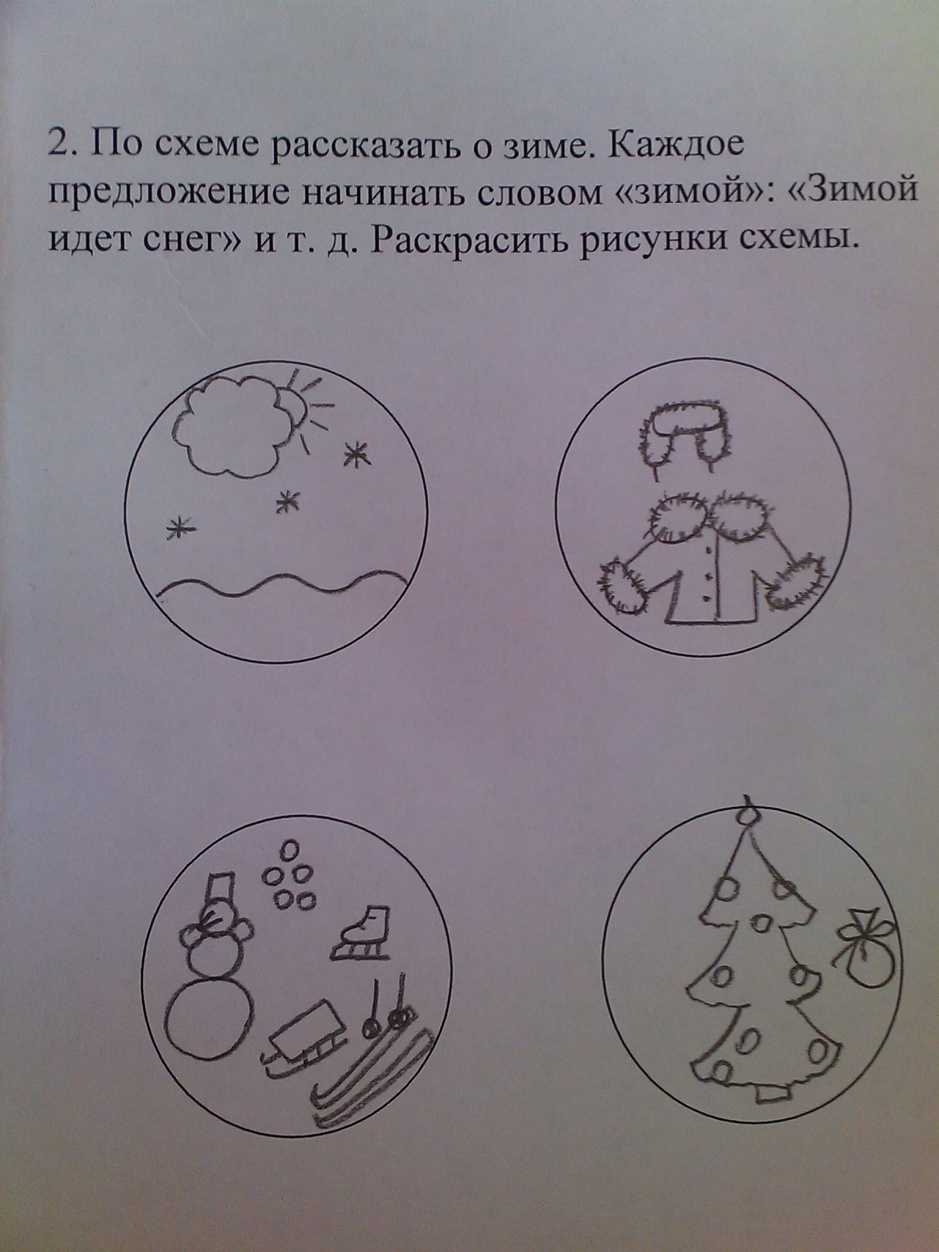 Спасибозавнимание!